Основные принципы проведения танцевальных занятий
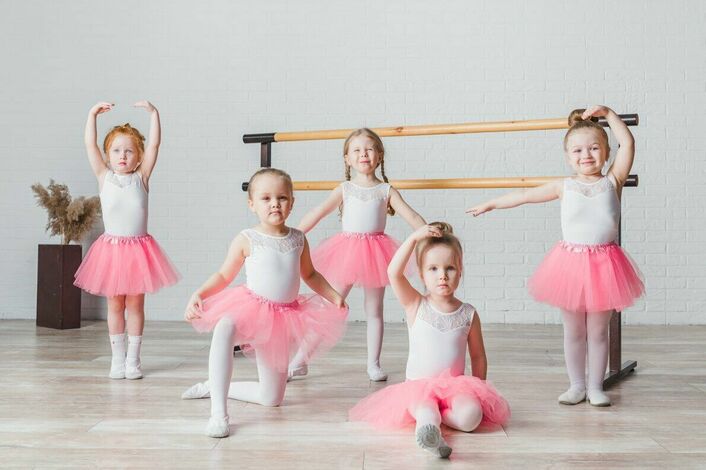 Принцип деятельности

Следует неоднократно показывать ребенку, как выполняется упражнение для того, чтобы он научился понимать и запоминать. Чем лучше ребенок этому научиться, тем точнее и правильнее он будет выполнять поставленные перед ним задачи.
2. Принцип дробления

Объем внимания детей ограничен.Поэтому изначально ставьте перед ребенком только одну задачу. Если задача для ребенка будет не посильной, то она может отбить всякое желание заниматься.
3. Принцип нагрузки

Сущность этого принципа, заключается в получении максимального тренировочного эффекта, с помощью предельной для данного уровня развития ребенка нагрузки.
4. Принцип целостности

Этот принцип обратный принципу дробления. Сочетание текста песенок и выполнение разных упражнений  позволит максимально добиться тренировочного эффекта. Очень хорошо обучать детей танцевальным движения под песенки с речитативом. Т.е. слова песенок подсказывает детям выполнение дальнейших действий в танце.
Советы:
1.Сначала покажите детям упражнение и объясните как его делать, а также выполните упражнение вместе с ними.

2.Произнесите текст песенки вслух. Пусть дети слушают, запоминают, произносят и выполняют соответствующие движения. Если в тексте встречаются слова или выражения непонятные детям, объясните их.

3.Если дети поначалу делают, что-то не правильно, «не замечайте это» – обращайте внимание на  то, что у них получается. Радуйтесь каждому успеху. Рассказывайте при ребенке о его достижениях другим, а также его родителям.

4.Никогда не принуждайте ребенка к танцу, к участию в игре. 

5.Изучая и осваивая упражнения и танцевальные движения, выбирайте из них те, которые больше всего нравятся детям. Постепенно меняйте их.